Stable Matching Beyond Bipartite Graphs
Jie Wu
Dept. of Computer and Info. Sciences
Temple University
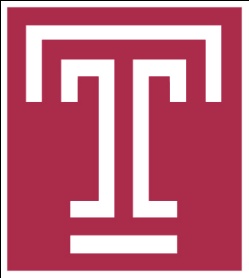 Road Map
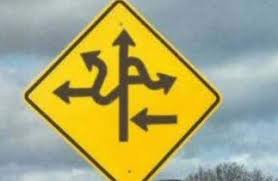 Introduction
Stable Marriage Problem (SMP)
Gale-Shapley (GS) algorithm
Stable binary matching with multiple genders
Stable K-ary matching with multiple genders 
Extensions
Conclusion
Introduction
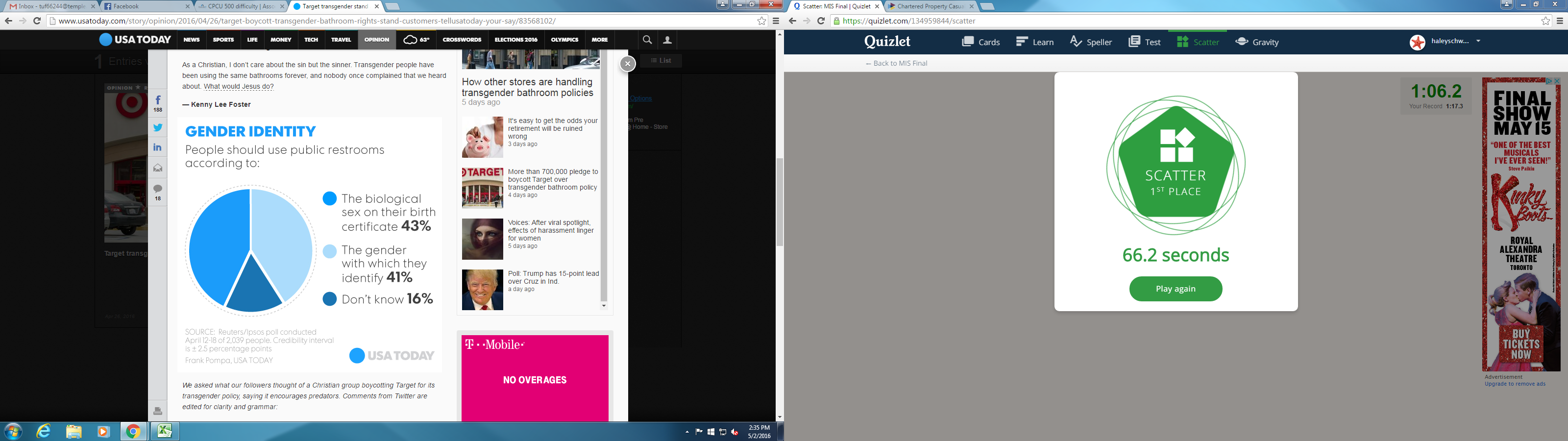 Restroom Rules
    North Carolina
      Donald Trump
     Target’s policy

Sex vs. gender

Stable matching with 
      multiple genders
Binary matching
K-ary matching
Stable Marriage Problem (SMP)
Stable matching: does not exist
 m of the first pair prefers w’ over w, and
 w’ of the second pair prefers m over m’
Perfect matching
w
m
women
men
w’
m’
Gale-Shapley (GS) Algorithm
Each person has his/her preference list.

GS algorithm

Each unengaged man proposes to the woman he prefers most.

Each woman replies “maybe” to her suiter she most prefers, and replies “no” to all others.     (She is then provisionally “engaged”.)

If all men are engaged, stop; otherwise, each unengaged man proposes to the most-preferred woman he has not yet proposed. 

Go to step 2.

Complexity: n2 (n: number of elements in a gender)
Some Well-known Extensions
Stable roommate problem
Single gender

College admission problem
Multiple matchings

Hospital/residents problem
With couples
Multiple Genders: k-nary matching
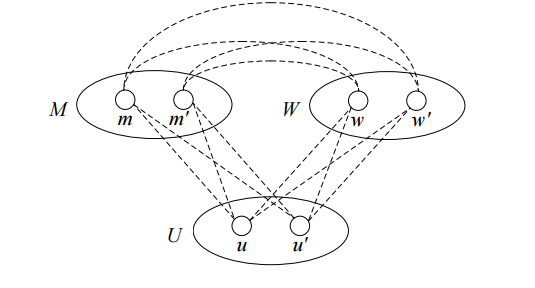 M: men
W: women
U: undecided

Blocking family: if each member prefers each member of that family to its current family

Example 1: current matching is {(m, w, u), (m’, w’, u’)}

(m’, w, u) is a blocking family if m’ prefers w and u and both w and u prefers m’
Stable Binary Matching with Multi-Genders
Theorem 1: There exists preference lists under which there exists no stable binary matching with 
k (≠2) genders.

Note
Result holds even if self-matching is allowed, as in U.
Stable roommate solution can be used to find one if it exists.
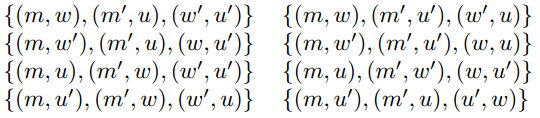 Stable k-ary Matching with Multi-Genders
K-ary matching: (u1, u2, …, uk) (k: the number of genders)

Iterative Binding: Iteratively apply GS to pair wisely and bind all disjoint sets through a spanning tree.
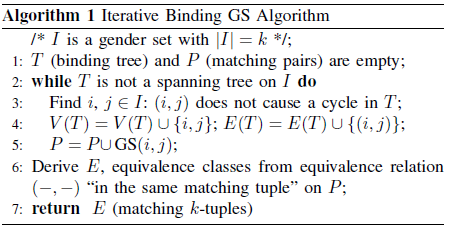 Stable k-ary Matching
Theorem 2: The iterative GS constructs a stable k-ary matching.

Theorem 3: The k-1 rounds of the binding process is tight.

Note
kk-1 binding trees
(k-1)n2 iterations of pairwise matching
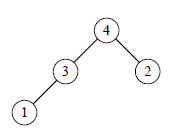 Extension: Parallel Implementation
Theorem 4: Using EREW PRAM, the iterative GS takes at most ∆n2 iteration, where ∆ is the maximum node degree.

Note
When ∆=2, two rounds are needed (even-odd matching)




Under CREW PRAM, binding can be done simultaneously.
(CREW PRAM can be emulated under EREW PRAM through log ∆ rounds of data replication.)
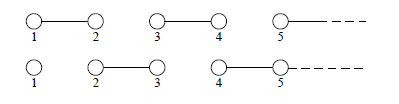 Extension of Unstable Condition
In a blocking family, the lead member of components from the same family decides the subgroup preference.
(In Example 1, w and u form a subgroup. If W has a higher priority than U, w decides for u.) 

Bitonic sequence: it monotonically increases and then monotonically decreases, e.g., (1, 3, 4, 2) and (4, 3, 2, 1).

Bitonic tree: if any two nodes in the tree is connected through a path that is a bionic sequence.
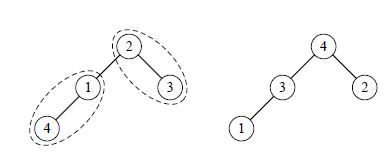 Priority-Based Iterative GS
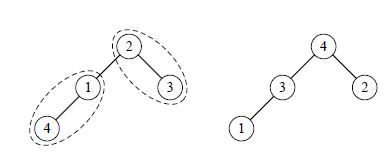 Number of priority tree: (k-1)!
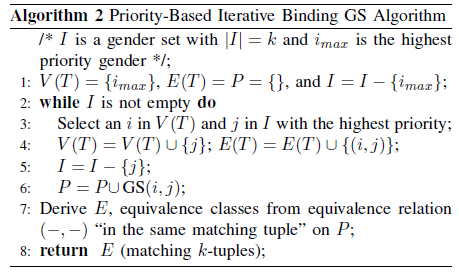 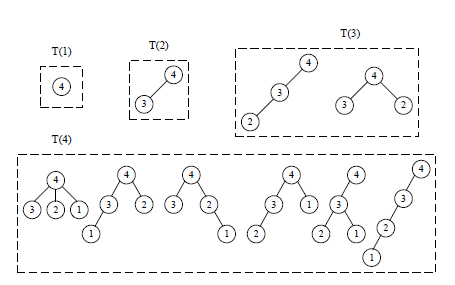 Conclusions
Stable matching with k genders
	binary matching (negative result)
 k-ary matching (positive result): iterative GS

Two extensions
Parallel implementation of iterative GS
Extension of unstable condition

Future work
Other possible weakened blocking family
Special Thanks
The WaChat group of the classmates from Shanghai Guling No. 1 Elementary School

Inspired by the discussion on matching making in the group discussion
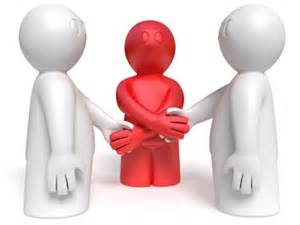